Systems & Applications:Introduction
Ling 573
NLP Systems and Applications
March 28, 2017
Roadmap
Motivation

573 Structure

Summarization

Shared Tasks
Motivation
Information retrieval is very powerful
Search engines index and search enormous doc sets
Retrieve billions of documents in tenths of seconds
Motivation
Information retrieval is very powerful
Search engines index and search enormous doc sets
Retrieve billions of documents in tenths of seconds

But still limited!
Motivation
Information retrieval is very powerful
Search engines index and search enormous doc sets
Retrieve billions of documents in tenths of seconds

But still limited!
Technically – keyword search (mostly)
Motivation
Information retrieval is very powerful
Search engines index and search enormous doc sets
Retrieve billions of documents in tenths of seconds

But still limited!
Technically – keyword search (mostly)
Conceptually
User seeks information
Sometimes a web site or document
Sometimes the answer to a question
Motivation
Information retrieval is very powerful
Search engines index and search enormous doc sets
Retrieve billions of documents in tenths of seconds

But still limited!
Technically – keyword search (mostly)
Conceptually
User seeks information
Sometimes a web site or document
Sometimes the answer to a question
But, often a summary of document or document set
Why Summarization?
Why Summarization?
Even web search relies on simple summarization
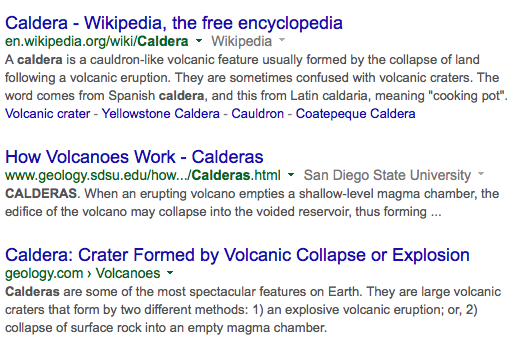 Why Summarization?
Even web search relies on simple summarization
Snippets!
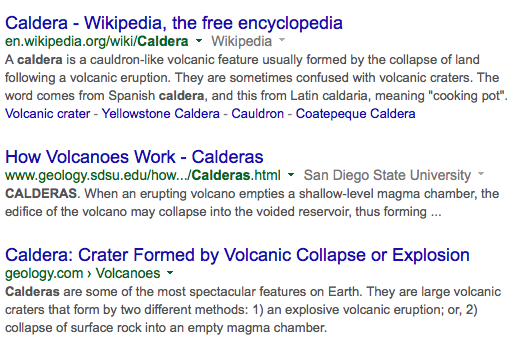 Why Summarization?
Even web search relies on simple summarization
Snippets!
Provide thumbnail summary of ranked document
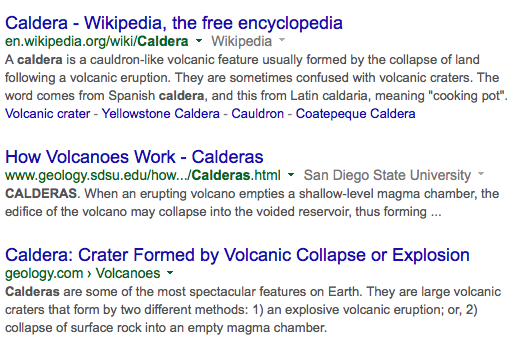 Why Summarization?
Complex questions go beyond factoids, infoboxes
Require explanations, analysis
Why Summarization?
Complex questions go beyond factoids, infoboxes
Require explanations, analysis
E.g. Is acetaminophen or ibuprofen better for reducing fever in kids?
Why Summarization?
Complex questions go beyond factoids, infoboxes
Require explanations, analysis
E.g. Is acetaminophen or ibuprofen better for reducing fever in kids?

Highest search hit is parenting page
Provides a multi-document summary
http://www.parents.com/health/hygiene/childrens-health-myths/#page=1
Why Summarization?
Complex questions go beyond factoids, infoboxes
Require explanations, analysis
E.g. Is acetaminophen or ibuprofen better for reducing fever in kids?

Summary: Ibuprofen beats acetaminophen for treating both pain and fever, according to recent research.
Why Summarization?
Huge scale, explosive growth in online content
Why Summarization?
Huge scale, explosive growth in online content
2-4K articles in PubMed daily, 41.7M articles/mo on WordPress alone (2014)
How can we manage it?
Why Summarization?
Huge scale, explosive growth in online content
2-4K articles in PubMed daily, 41.7M articles/mo on WordPress alone (2014)
How can we manage it?
Lots of aggregation sites
Effective summarization rarer
Why Summarization?
Huge scale, explosive growth in online content
2-4K articles in PubMed daily, 41.7M articles/mo on WordPress alone (2014)
How can we manage it?
Lots of aggregation sites
Effective summarization rarer	
Recordings of meetings, classes, MOOCs
Why Summarization?
Huge scale, explosive growth in online content
2-4K articles in PubMed daily, 41.7M articles/mo on WordPress alone (2014)
How can we manage it?
Lots of aggregation sites
Effective summarization rarer	
Recordings of meetings, classes, MOOCs
Slow to access linearly, awkward to jump around
Why Summarization?
Huge scale, explosive growth in online content
2-4K articles in PubMed daily, 41.7M articles/mo on WordPress alone (2014)
How can we manage it?
Lots of aggregation sites
Effective summarization rarer	
Recordings of meetings, classes, MOOCs
Slow to access linearly, awkward to jump around
Structured summary can be useful
Outline of: how-tos, to-dos,
Perspectives on Summarization
DUC, TAC (2001-…):
Single-, multi-document summarization
Readable concise summaries
Largely news-oriented
Later blogs, etc; also query-focused
Perspectives on Summarization
DUC, TAC (2001-…):
Single-, multi-document summarization
Readable concise summaries
Largely news-oriented
Later blogs, etc; also query-focused
Text simplification:
Compress, simplify text for enhanced readability
Application to CALL, reading levels (e.g. Simple Wikipedia), assistive technology 
Also aims to support greater automation
Natural Language Processing and Summarization
Rich testbed for NLP techniques:
Natural Language Processing and Summarization
Rich testbed for NLP techniques:
Information retrieval
Natural Language Processing and Summarization
Rich testbed for NLP techniques:
Information retrieval
Named Entity Recognition
Natural Language Processing and Summarization
Rich testbed for NLP techniques:
Information retrieval
Named Entity Recognition
Word, sentence segmentation
Information extraction
Parsing
Semantics, etc.. 
Discourse relations
Co-reference
Generation
Paraphrasing
Natural Language Processing and Summarization
Rich testbed for NLP techniques:
Information retrieval
Named Entity Recognition
Word, sentence segmentation
Information extraction
Parsing
Semantics, etc.. 
Discourse relations
Co-reference
Generation
Paraphrasing
Deep/shallow techniques; machine learning
573 Structure
Implementation:
Create a summarization system
Extend existing software components
Develop, evaluate on standard data set
573 Structure
Implementation:
Create a summarization system
Extend existing software components
Develop, evaluate on standard data set

Presentation:
Write a technical report
Present plan, system, results in class
Give/receive feedback
Implementation: Deliverables
Complex system:
Implementation: Deliverables
Complex system:
Break into (relatively) manageable components
Incremental progress, deadlines
Implementation: Deliverables
Complex system:
Break into (relatively) manageable components
Incremental progress, deadlines
Key components:
D1: Setup
Implementation: Deliverables
Complex system:
Break into (relatively) manageable components
Incremental progress, deadlines
Key components:
D1: Setup
D2: Baseline system, Content selection
Implementation: Deliverables
Complex system:
Break into (relatively) manageable components
Incremental progress, deadlines
Key components:
D1: Setup
D2: Baseline system, Content selection
D3: Content selection, Information ordering
Implementation: Deliverables
Complex system:
Break into (relatively) manageable components
Incremental progress, deadlines
Key components:
D1: Setup
D2: Baseline system, Content selection
D3: Content selection, Information ordering 
D4: : Content selection, Information ordering, Surface realization, final results
Implementation: Deliverables
Complex system:
Break into (relatively) manageable components
Incremental progress, deadlines
Key components:
D1: Setup
D2: Baseline system, Content selection
D3: Content selection, Information ordering 
D4: : Content selection, Information ordering, Surface realization, final results
Deadlines:
Little slack in schedule; please keep to time
Timing: ~12 hours week; sometimes higher
Presentation
Technical report:
Follow organization for scientific paper
Formatting and Content
Presentation
Technical report:
Follow organization for scientific paper
Formatting and Content

Presentations:
10-15 minute oral presentation for deliverables
Explain goals, methodology, success, issues
Critique each others’ work
Attend ALL presentations
Working in Teams
Why teams?
Working in Teams
Why teams?
Too much work for a single person
Representative of professional environment
Working in Teams
Why teams?
Too much work for a single person
Representative of professional environment
Team organization:
Form groups of 3 (possibly 2) people
Working in Teams
Why teams?
Too much work for a single person
Representative of professional environment
Team organization:
Form groups of 3 (possibly 2) people
Arrange coordination
Distribute work equitably
Working in Teams
Why teams?
Too much work for a single person
Representative of professional environment
Team organization:
Form groups of 3 (possibly 2) people
Arrange coordination
Distribute work equitably
All team members receive the same base grade
End-of-course team evaluation
Self- and teammate evaluation	
Grades may be adjusted in case of severe imbalance
First Task
Form teams:
Email Glenn gslayden@uw.edu with the team list
Resources
Readings:
Current research papers in summarization
Jurafsky & Martin/Manning & Schutze text
Background, reference, refresher
Resources
Readings:
Current research papers in summarization
Jurafsky & Martin/Manning & Schutze text
Background, reference, refresher

Software:
Build on existing system components, toolkits
NLP, machine learning, etc
Corpora, etc
Resources: Patas
System should run on patas
Existing infrastructure
Software systems

Corpora

Repositories
Shared Task Evaluations
Goals:
Lofty:
Shared Task Evaluations
Goals:
Lofty:
Focus research community on key challenges
‘Grand challenges’
Shared Task Evaluations
Goals:
Lofty:
Focus research community on key challenges
‘Grand challenges’

Support the creation of large-scale community resources
Corpora: News, Recordings, Video
Annotation: Expert questions, labeled answers,..

.
Shared Task Evaluations
Goals:
Lofty:
Focus research community on key challenges
‘Grand challenges’

Support the creation of large-scale community resources
Corpora: News, Recordings, Video
Annotation: Expert questions, labeled answers,..

Develop methodologies to evaluate state-of-the-art
Retrieval, Machine Translation, etc	

.
Shared Task Evaluations
Goals:
Lofty:
Focus research community on key challenges
‘Grand challenges’

Support the creation of large-scale community resources
Corpora: News, Recordings, Video
Annotation: Expert questions, labeled answers,..

Develop methodologies to evaluate state-of-the-art
Retrieval, Machine Translation, etc	

Facilitate technology/knowledge transfer b/t industry/acad.
Shared Task Evaluation
Goals:
Pragmatic:
Shared Task Evaluation
Goals:
Pragmatic:
Head-to-head comparison of systems/techniques
Same data, same task, same conditions, same timing
Shared Task Evaluation
Goals:
Pragmatic:
Head-to-head comparison of systems/techniques
Same data, same task, same conditions, same timing
Centralizes funding, effort
Shared Task Evaluation
Goals:
Pragmatic:
Head-to-head comparison of systems/techniques
Same data, same task, same conditions, same timing
Centralizes funding, effort
Requires disclosure of techniques in exchange for data


Base:
Shared Task Evaluation
Goals:
Pragmatic:
Head-to-head comparison of systems/techniques
Same data, same task, same conditions, same timing
Centralizes funding, effort
Requires disclosure of techniques in exchange for data


Base:
Bragging rights
Government research funding decisions
Shared Tasks: Perspective
Late ‘80s-90s:
Shared Tasks: Perspective
Late ‘80s-90s: 
ATIS: spoken dialog systems
MUC: Message Understanding: information extraction
Shared Tasks: Perspective
Late ‘80s-90s: 
ATIS: spoken dialog systems
MUC: Message Understanding: information extraction
TREC (Text Retrieval Conference)
Arguably largest ( often >100 participating teams) 
Longest running (1992-current)
Information retrieval (and related technologies)
Actually hadn’t had ‘ad-hoc’ since 2000-2016, though
Organized by NIST
TREC Tracks
Track: Basic task organization
TREC Tracks
Track: Basic task organization
Previous tracks:
Ad-hoc – Basic retrieval from fixed document set
TREC Tracks
Track: Basic task organization
Previous tracks:
Ad-hoc – Basic retrieval from fixed document set
Cross-language – Query in one language, docs in other
English, French, Spanish, Italian, German, Chinese, Arabic
TREC Tracks
Track: Basic task organization
Previous tracks:
Ad-hoc – Basic retrieval from fixed document set
Cross-language – Query in one language, docs in other
English, French, Spanish, Italian, German, Chinese, Arabic
Genomics
TREC Tracks
Track: Basic task organization
Previous tracks:
Ad-hoc – Basic retrieval from fixed document set
Cross-language – Query in one language, docs in other
English, French, Spanish, Italian, German, Chinese, Arabic
Genomics
Spoken Document Retrieval
TREC Tracks
Track: Basic task organization
Previous tracks:
Ad-hoc – Basic retrieval from fixed document set
Cross-language – Query in one language, docs in other
English, French, Spanish, Italian, German, Chinese, Arabic
Genomics
Spoken Document Retrieval
Video search
TREC Tracks
Track: Basic task organization
Previous tracks:
Ad-hoc – Basic retrieval from fixed document set
Cross-language – Query in one language, docs in other
English, French, Spanish, Italian, German, Chinese, Arabic
Genomics
Spoken Document Retrieval
Video search
Question Answering
Other Shared Tasks
International:
CLEF (Europe); FIRE (India)
Other Shared Tasks
International:
CLEF (Europe); FIRE (India)
Other NIST:
Machine Translation
Topic Detection & Tracking
Other Shared Tasks
International:
CLEF (Europe); FIRE (India)
Other NIST:
Machine Translation
Topic Detection & Tracking
Various:
CoNLL (NE, parsing,..); SENSEVAL: WSD; PASCAL (morphology); BioNLP (biological entities, relations)
Other Shared Tasks
International:
CLEF (Europe); FIRE (India)
Other NIST:
Machine Translation
Topic Detection & Tracking
Various:
CoNLL (NE, parsing,..); SENSEVAL: WSD; PASCAL (morphology); BioNLP (biological entities, relations)
Mediaeval (multi-media information access)
Summarization History
“The Automatic Creation of Literature Abstracts”
Luhn, 1956
Early IBM system based on word, sentence statistics

1993 Dagstuhl seminar:
Meeting launched renewed interest in summarization

1997 ACL summarization workshop
Summarization Campaigns
SUMMAC:  (1998)
Initial cross-system evaluation campaign
DUC (Document Understanding Conference)
 2001-2007
Increasing complexity, including multi-document, topic-oriented, multi-lingual
Developed systems and evaluation in tandem
NTCIR (3 years)
Single, multi-document; Japanese
Most Recent Summarization Campaigns
TAC (Text Analytics Conference): 2008---current
Variety of tasks
Summarization systems:
Opinion 
Update 
Guided
Multi-lingual

Automatic evaluation methodology
Most Recent Summarization Campaigns
TAC (Text Analytics Conference): 2008---current
Variety of tasks
Summarization systems:
Opinion 
Update 
Guided
Multi-lingual

Automatic evaluation methodology
CL-SCISUMM: three editions to date	
Scientific document summarization
Facets and citations
Summarization Tasks
Provide:
Summarization Tasks
Provide:
Lists of topics (e.g.”guided” summarization)
Document collections (licensed via LDC, NIST)
Lists of relevant documents
Summarization Tasks
Provide:
Lists of topics (e.g.”guided” summarization)
Document collections (licensed via LDC, NIST)
Lists of relevant documents
Validation tools
Evaluation tools: Model summaries, systems
Summarization Tasks
Provide:
Lists of topics (e.g.”guided” summarization)
Document collections (licensed via LDC, NIST)
Lists of relevant documents
Validation tools
Evaluation tools: Model summaries, systems
Derived resources:
Baseline systems, pre-processing tools, components
Reams of related publications
Topics
<topic id = "D0906B" category = "1">
 <title> Rains and mudslides in Southern California </title>
 <docsetA id = "D0906B-A"> 
<doc id = "AFP_ENG_20050110.0079" />
 <doc id = "LTW_ENG_20050110.0006" />
 <doc id = "LTW_ENG_20050112.0156" />
 <doc id = "NYT_ENG_20050110.0340" />
 <doc id = "NYT_ENG_20050111.0349" />
 <doc id = "LTW_ENG_20050109.0001" /> 
<doc id = "LTW_ENG_20050110.0118" />
 <doc id = "NYT_ENG_20050110.0009" />
 <doc id = "NYT_ENG_20050111.0015" />
 <doc id = "NYT_ENG_20050112.0012" />
 </docset> <docsetB id = "D0906B-B"> 
<doc id = "AFP_ENG_20050221.0700" />
……
Documents
<DOC><DOCNO> APW20000817.0002 </DOCNO> 
<DOCTYPE> NEWS STORY </DOCTYPE><DATE_TIME> 2000-08-17 00:05 </DATE_TIME>
<BODY> <HEADLINE> 19 charged with drug trafficking  </HEADLINE>
<TEXT><P>
	   UTICA, N.Y. (AP) - Nineteen people involved in a drug trafficking ring in the Utica area were arrested early Wednesday, police said.
</P><P>
   Those arrested are linked to 22 others picked up in May and comprise ''a major cocaine, crack cocaine and marijuana distribution organization,'' according to the U.S. Department of Justice.
</P>
Model Summaries
<SUM>
<aid="1.2">In January 2005</aid="1.2">, <aid="1.7">rescue workers <aid="1.3">in southern California</aid="1.3"> used snowplows, snowcats and snowmobiles to free <aid="1.5">people</aid="1.5"> from a highway where</aid="1.7"> <aid="1.1">snow, sleet, rain and fog caused a 200-vehicle logjam</aid="1.1">. <aid="1.1">A fourth day of storms took a heavy toll as saturated hillsides gave way</aid="1.1">, <aid="1.6">mudslides inundating houses and closing highways</aid="1.6">. <aid="1.5">People fled neighborhoods up and down the coast.</aid="1.5"> Eight of nine horse races at Santa Anita were canceled for the first time in 10 years. <aid="1.6">More than 6,000 houses were without power</aid="1.6"> <aid="1.3">in Los Angeles</aid="1.3">. A scientist said Los Angeles had not seen such intensity of winter downpours since 1889-90. 
</SUM>
Structuring the Summarization Task
Summarization Task: (Mani and Mayberry 1999)
Process of distilling the most important information from a text to produce an abridged version for a particular task and user
Structuring the Summarization Task
Summarization Task: (Mani and Mayberry 1999)
Process of distilling the most important information from a text to produce an abridged version for a particular task and user

Main components:
Content selection
Information ordering
Sentence realization
Dimensions of Summarization
Rich problem domain: 
Tasks and Systems vary on:
Use purpose
Audience

Derivation
Coverage
Reduction

Input/Output form factors
Dimensions of Summarization
Purpose:
What is the goal of the summary? How will it be used?
Often surprisingly vague
Dimensions of Summarization
Purpose:
What is the goal of the summary? How will it be used?
Often surprisingly vague
Generic “reflective” summaries: 
Highlight prominent content
Dimensions of Summarization
Purpose:
What is the goal of the summary? How will it be used?
Often surprisingly vague
Generic “reflective” summaries: 
Highlight prominent content
Relevance filtering:
“Indicative”: Quickly tell if document covers desired content
Dimensions of Summarization
Purpose:
What is the goal of the summary? How will it be used?
Often surprisingly vague
Generic “reflective” summaries: 
Highlight prominent content
Relevance filtering:
“Indicative”: Quickly tell if document covers desired content
Browsing, skimming
Compression for assistive tech
Briefings: medical summaries, to-do lists; definition Q/A
Dimensions of Summarization
Audience:
Who is the summary for?
Also related to the content
Often contrasts experts vs novice/generalists

News summaries:
Dimensions of Summarization
Audience:
Who is the summary for?
Also related to the content
Often contrasts experts vs novice/generalists

News summaries:
‘Ordinary’ vs analysts
Many funded evaluation programs target analysts
Medical:
Dimensions of Summarization
Audience:
Who is the summary for?
Also related to the content
Often contrasts experts vs novice/generalists

News summaries:
‘Ordinary’ vs analysts
Many funded evaluation programs target analysts
Medical:
Patient directed vs doctor/scientist-directed
Dimensions of Summarization
“Derivation”:
Continuum
Extractive: Built from units extracted from original text
Abstractive: Concepts from source, generated in final form
Predominantly extractive
Dimensions of Summarization
“Derivation”:
Continuum
Extractive: Built from units extracted from original text
Abstractive: Concepts from source, generated in final form
Predominantly extractive
Coverage: 
Comprehensive (generic) vs query-/topic-oriented
Most evaluations focused
Dimensions of Summarization
“Derivation”:
Continuum
Extractive: Built from units extracted from original text
Abstractive: Concepts from source, generated in final form
Predominantly extractive
Coverage: 
Comprehensive (generic) vs query-/topic-oriented
Most evaluations focused
Units: single vs multi-document	
Reduction (aka compression):
Typically percentage or absolute length
Extract vs Abstract
Dimensions of Summarization
Input/Output form factors:
Language: Evaluations include:
 English, Arabic, Chinese, Japanese, multilingual
Register: Formality, style
Genre: e.g. News, sports, medical, technical,…. 
Structure: forms, tables, lists, web pages
Medium: text, speech, video, tables
Subject
Dimensions of Summary Evaluation
Summary evaluation: 
Inherently hard: 
Multiple manual abstracts:
Surprisingly little overlap; substantial assessor disagreement 
Developed in parallel with systems/tasks
Dimensions of Summary Evaluation
Summary evaluation: 
Inherently hard: 
Multiple manual abstracts:
Surprisingly little overlap; substantial assessor disagreement 
Developed in parallel with systems/tasks
Key concepts:
Text quality: readability includes sentence, discourse structure
Dimensions of Summary Evaluation
Summary evaluation: 
Inherently hard: 
Multiple manual abstracts:
Surprisingly little overlap; substantial assessor disagreement 
Developed in parallel with systems/tasks
Key concepts:
Text quality: readability includes sentence, discourse structure
Concept capture: Are key concepts covered?
Dimensions of Summary Evaluation
Summary evaluation: 
Inherently hard: 
Multiple manual abstracts:
Surprisingly little overlap; substantial assessor disagreement 
Developed in parallel with systems/tasks
Key concepts:
Text quality: readability includes sentence, discourse structure
Concept capture: Are key concepts covered?
Gold standards: model, human summaries
Enable comparison, automation, incorporation of specific goals
Dimensions of Summary Evaluation
Summary evaluation: 
Inherently hard: 
Multiple manual abstracts:
Surprisingly little overlap; substantial assessor disagreement 
Developed in parallel with systems/tasks
Key concepts:
Text quality: readability includes sentence, discourse structure
Concept capture: Are key concepts covered?
Gold standards: model, human summaries
Enable comparison, automation, incorporation of specific goals
Purpose: Why is the summary created?
 Intrinsic/Extrinsic evaluation
General Architecture
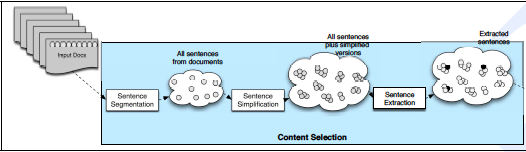 A
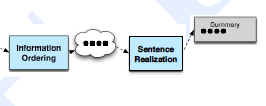 Reminder
Team up!